學生學習概覽Student Learning Profile (SLP)
功能表
處理學生的其他學習經歷(OLE)資料及編製學生學習概覽(SLP)報表
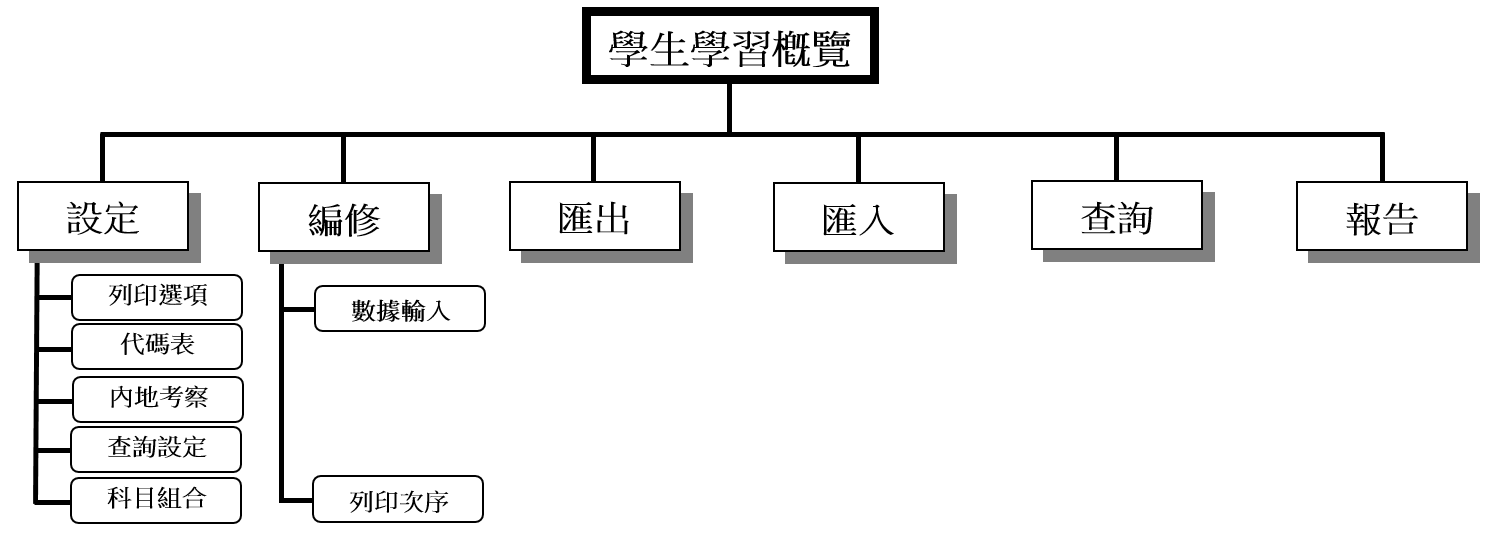 2
編修 – (遂一)數據輸入
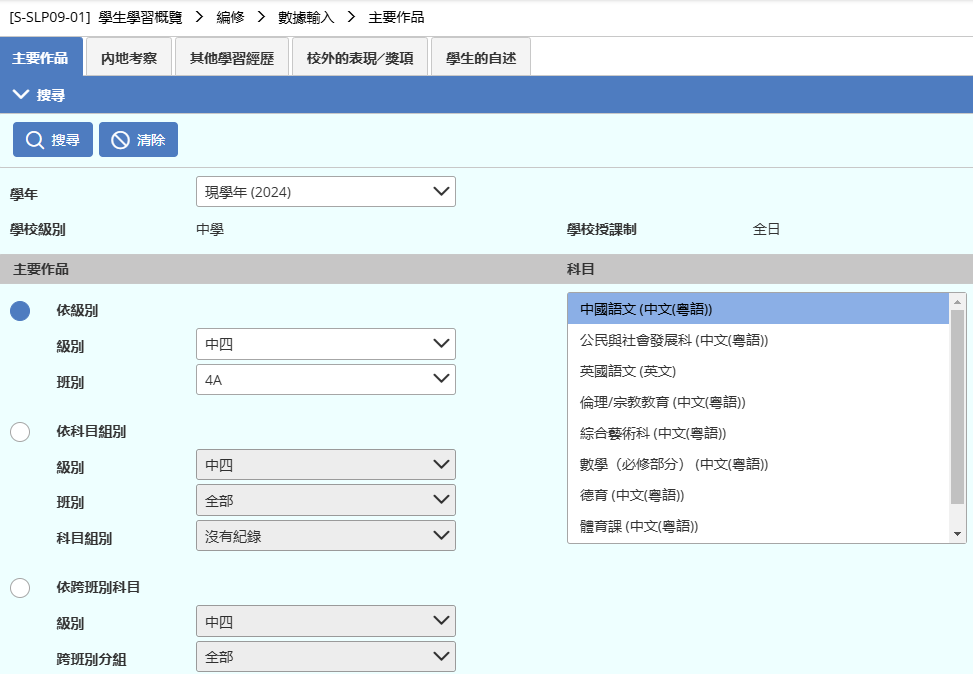 可按需要遂一作個別輸入
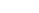 3
編修 – 輸入主要作品(1)
可按需要以班輸入/更改
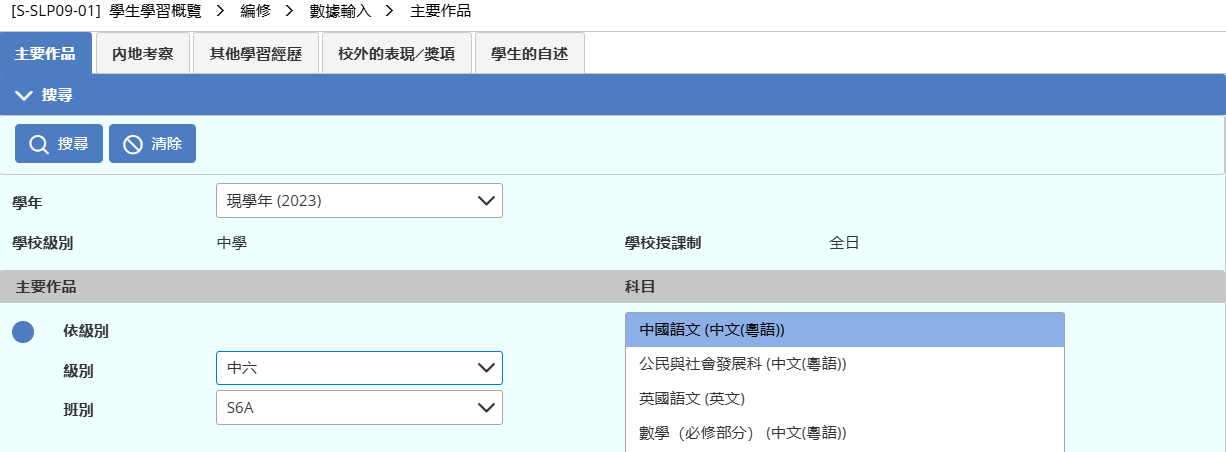 4
1
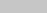 2
3
4
編修 – (遂一)輸入主要作品(2)
可按需要以班本遂一作個別輸入/更改
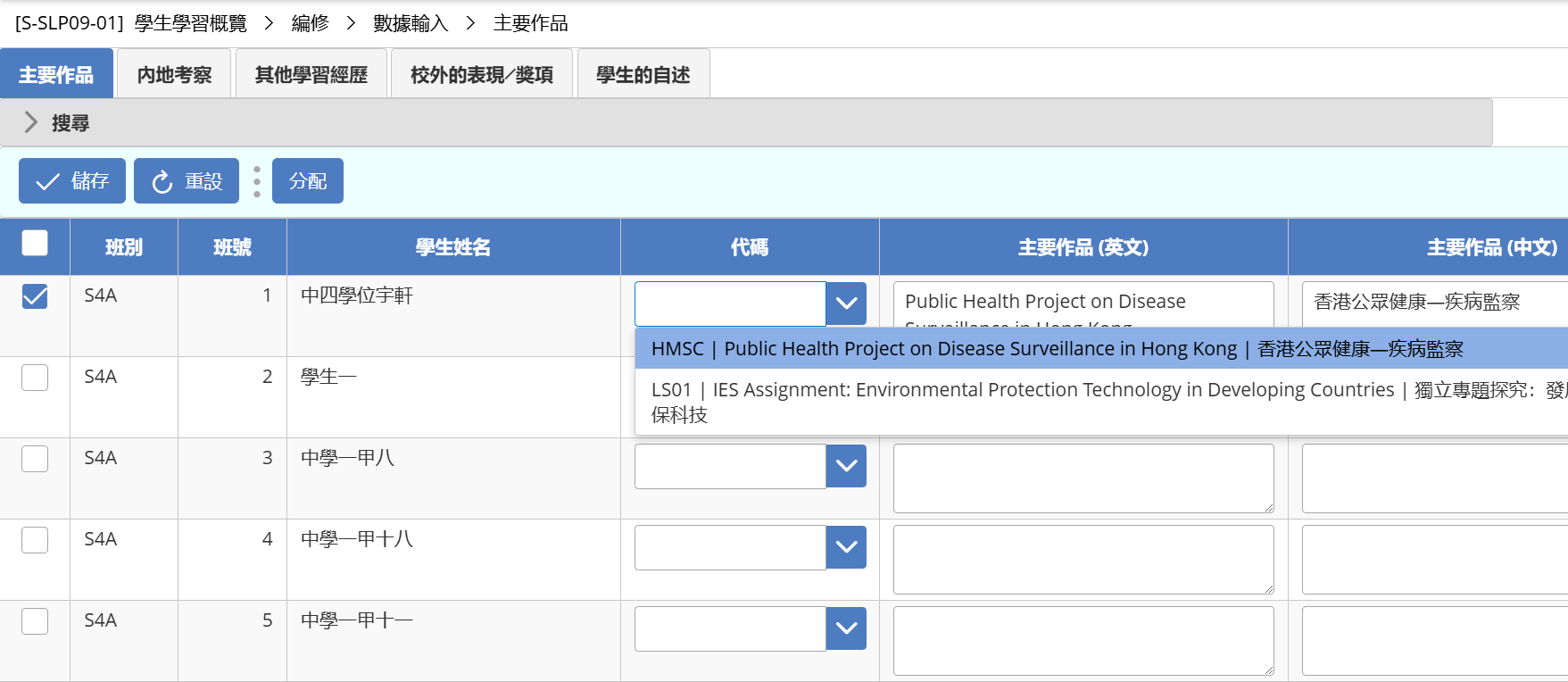 5
編修 – (整批)輸入主要作品(3)
可按需要以班本遂一作整批輸入/更改
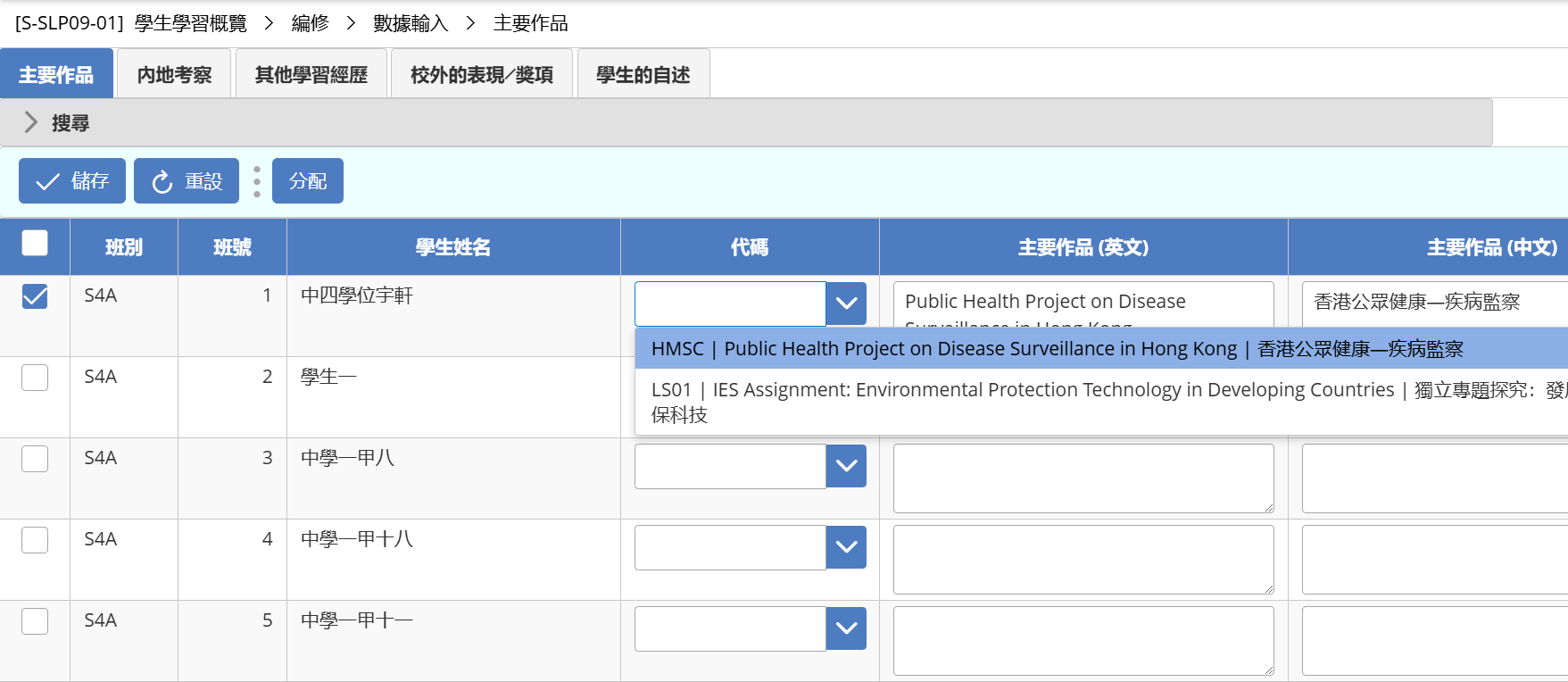 2
先勾選紀錄，再按[分配]。
5
1
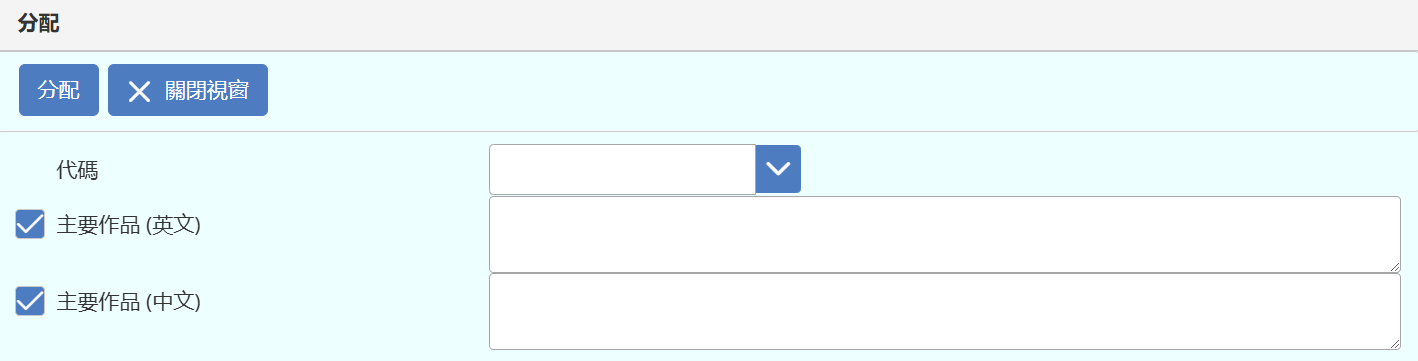 4
輸入主要作品名稱後，才按[分配]
3
6
編修 – 輸入內地考察(1)
可按需要以班本輸入/更改
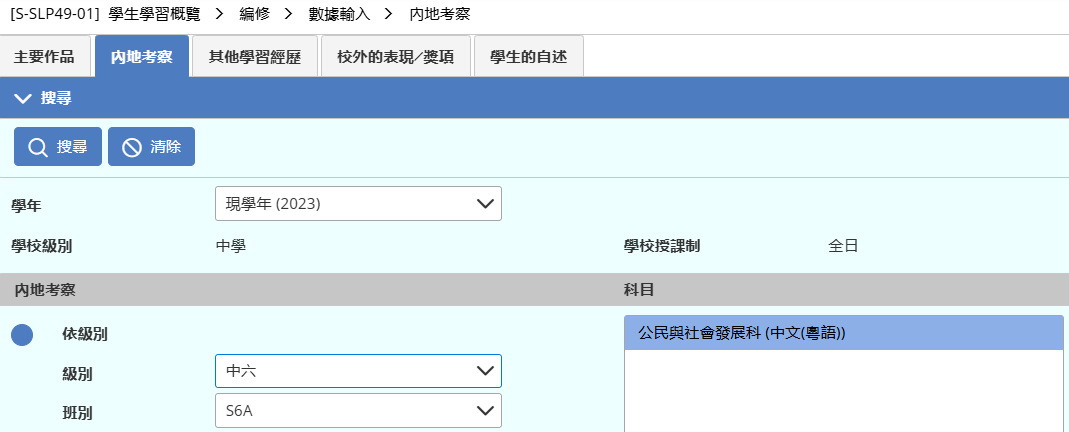 4
1
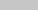 3
2
7
編修 – (遂一)輸入內地考察(2)
可按需要以班本遂一作個別輸入/更改
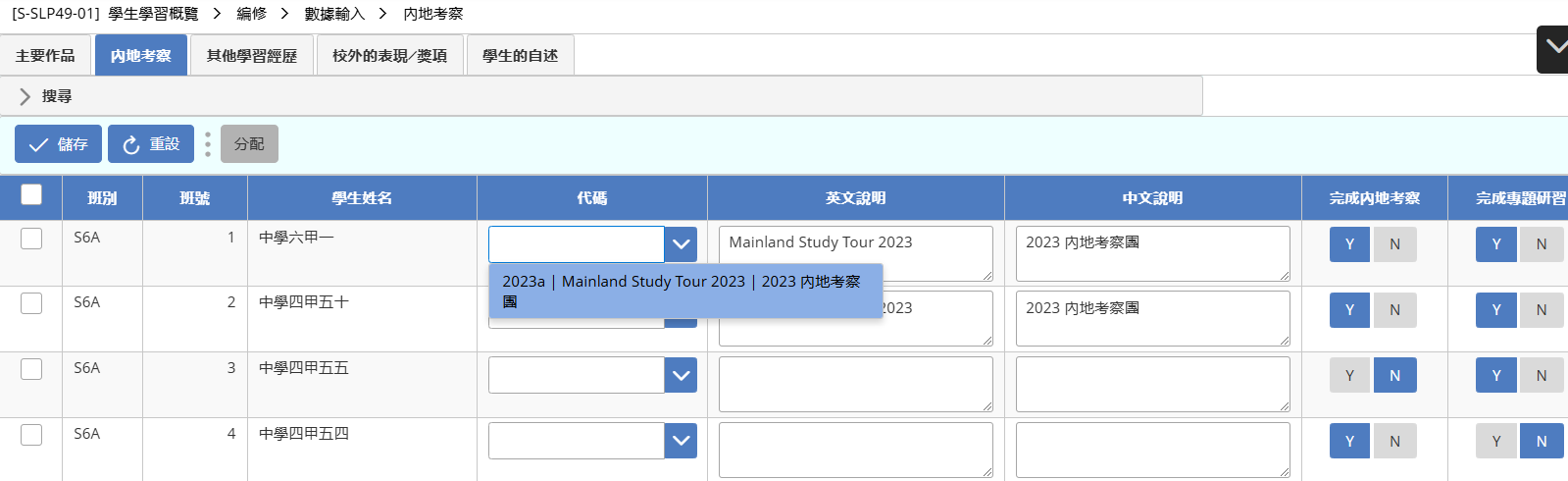 公民與社會發展科 – 內地考察資料
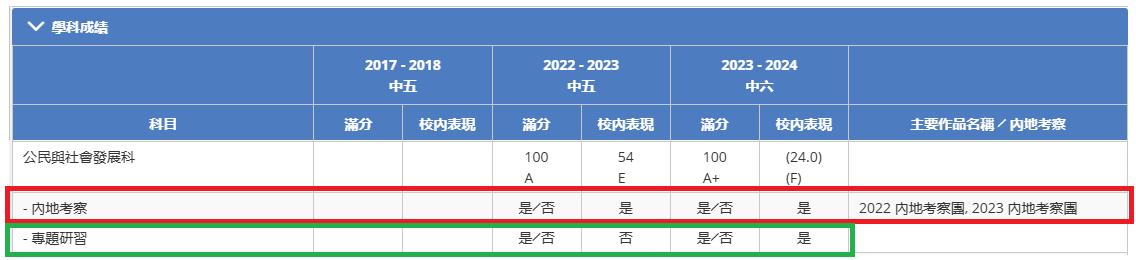 公民與社會發展科 – 專題研習資料
8
編修 – (整批)輸入內地考察(3)
可按需要以班本遂一作整批輸入/更改
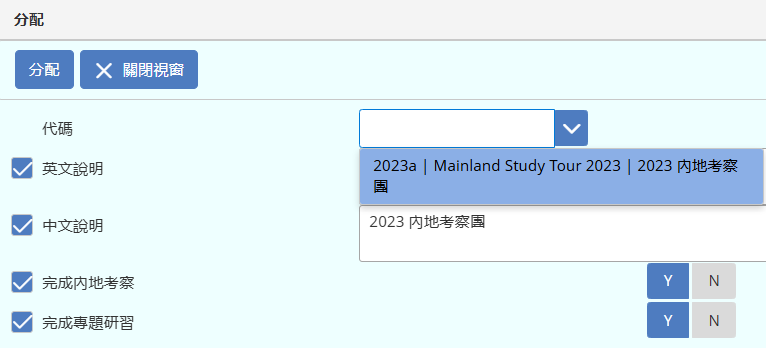 輸入內地考察及專題研習資料後，才按[分配]
4
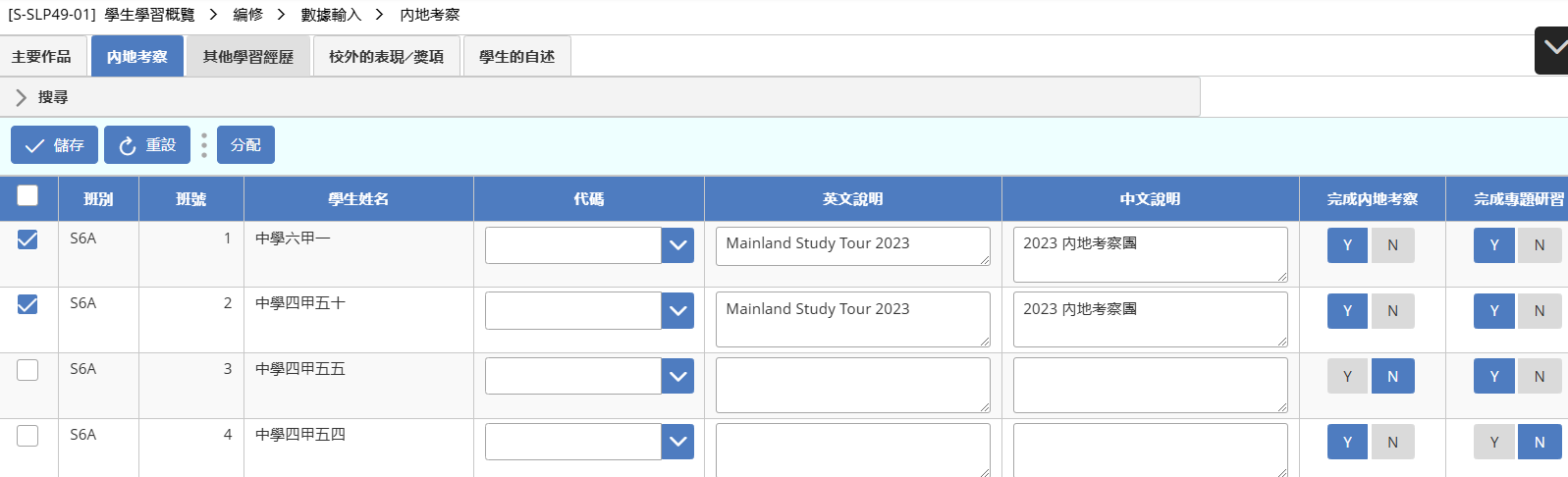 3
先勾選紀錄，再按[分配]。
5
2
1
9
編修 – (遂一)輸入其他學習經歷(1)
可按需要遂一作個別輸入/更改
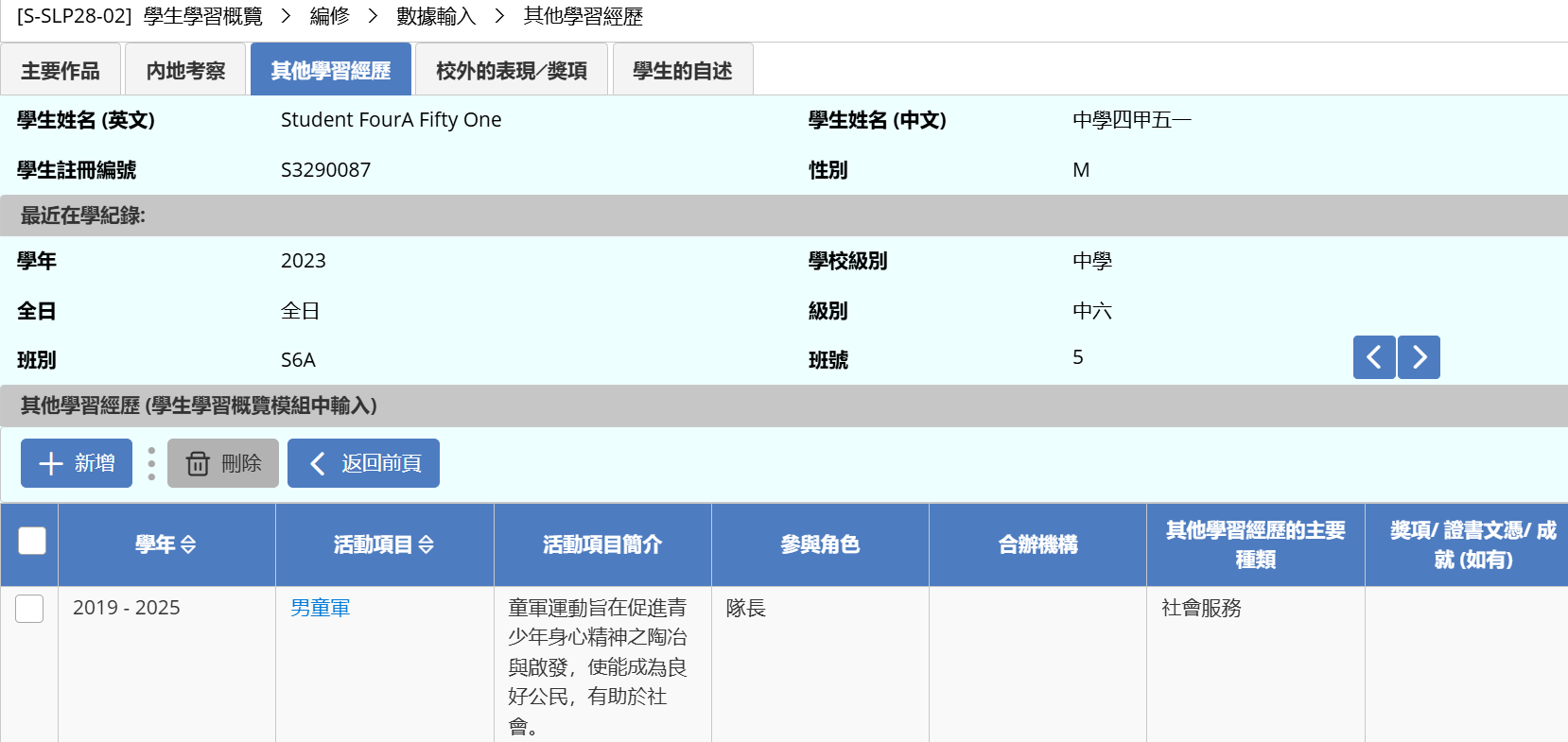 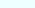 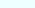 由課外活動模組提供的資料
不能在此處檢視/編修
1
2
10
編修 – (整批)輸入其他學習經歷(2)
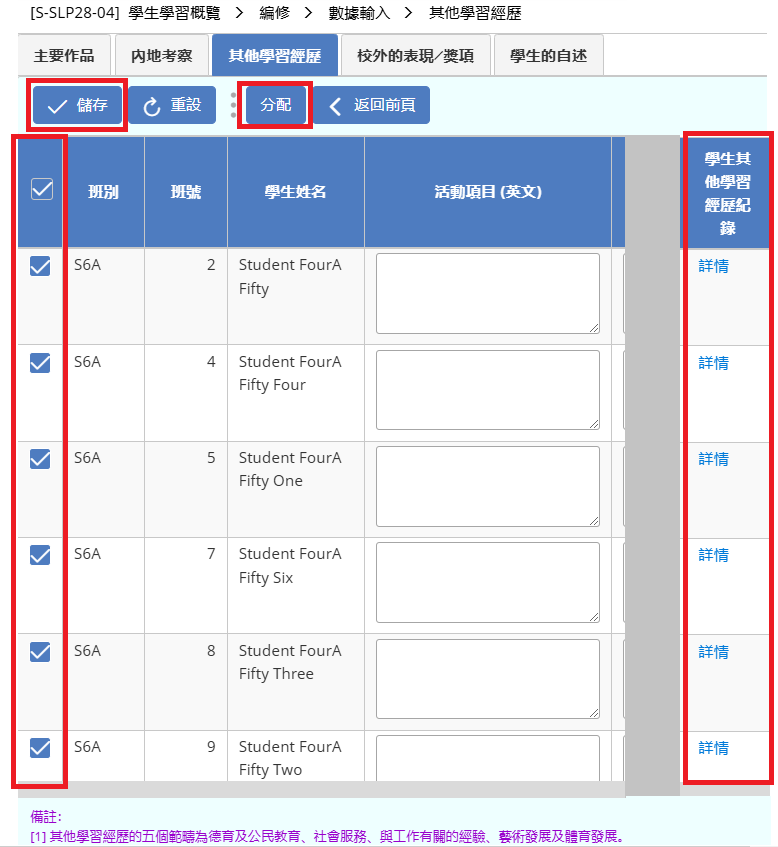 可按需要整批輸入
5
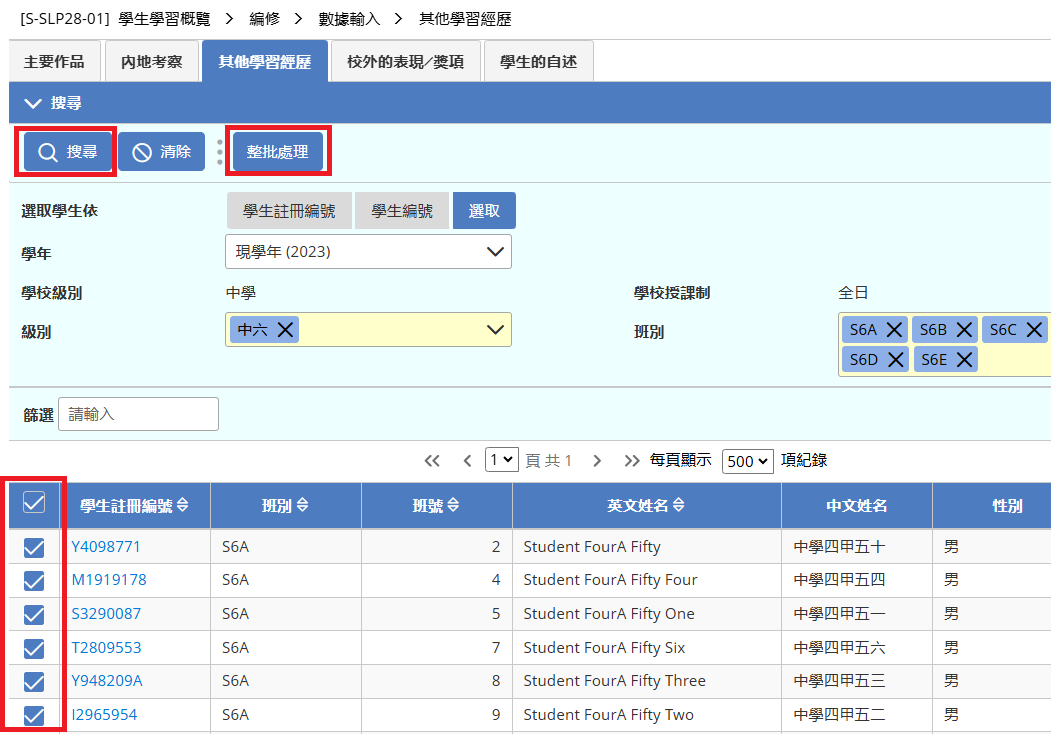 3
1
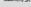 4
2
11
編修 – (遂一)輸入校外表現/獎項(1)
可按需要遂一作個別輸入/更改
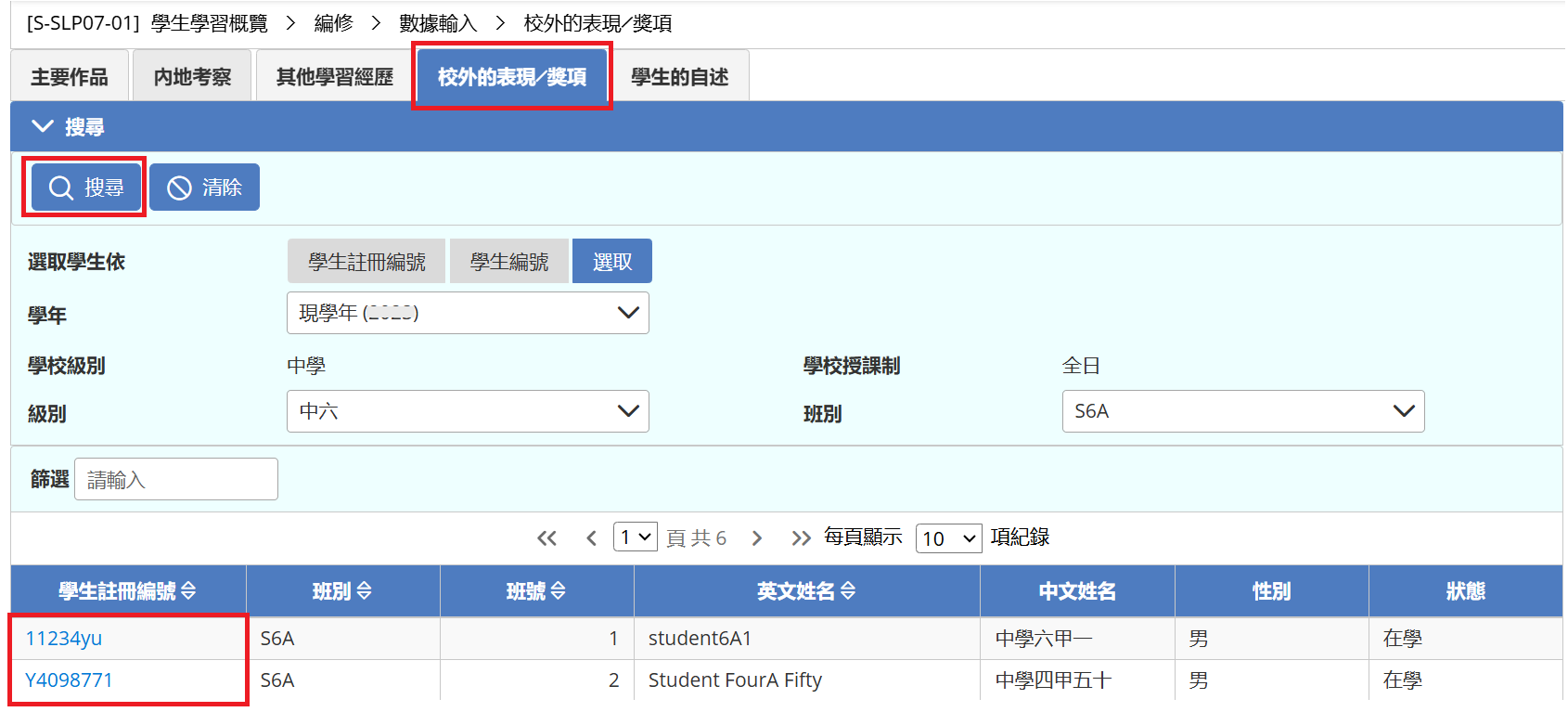 1
2
3
12
編修 – (遂一)輸入校外表現/獎項(2)
可按需要遂一作個別輸入/更改
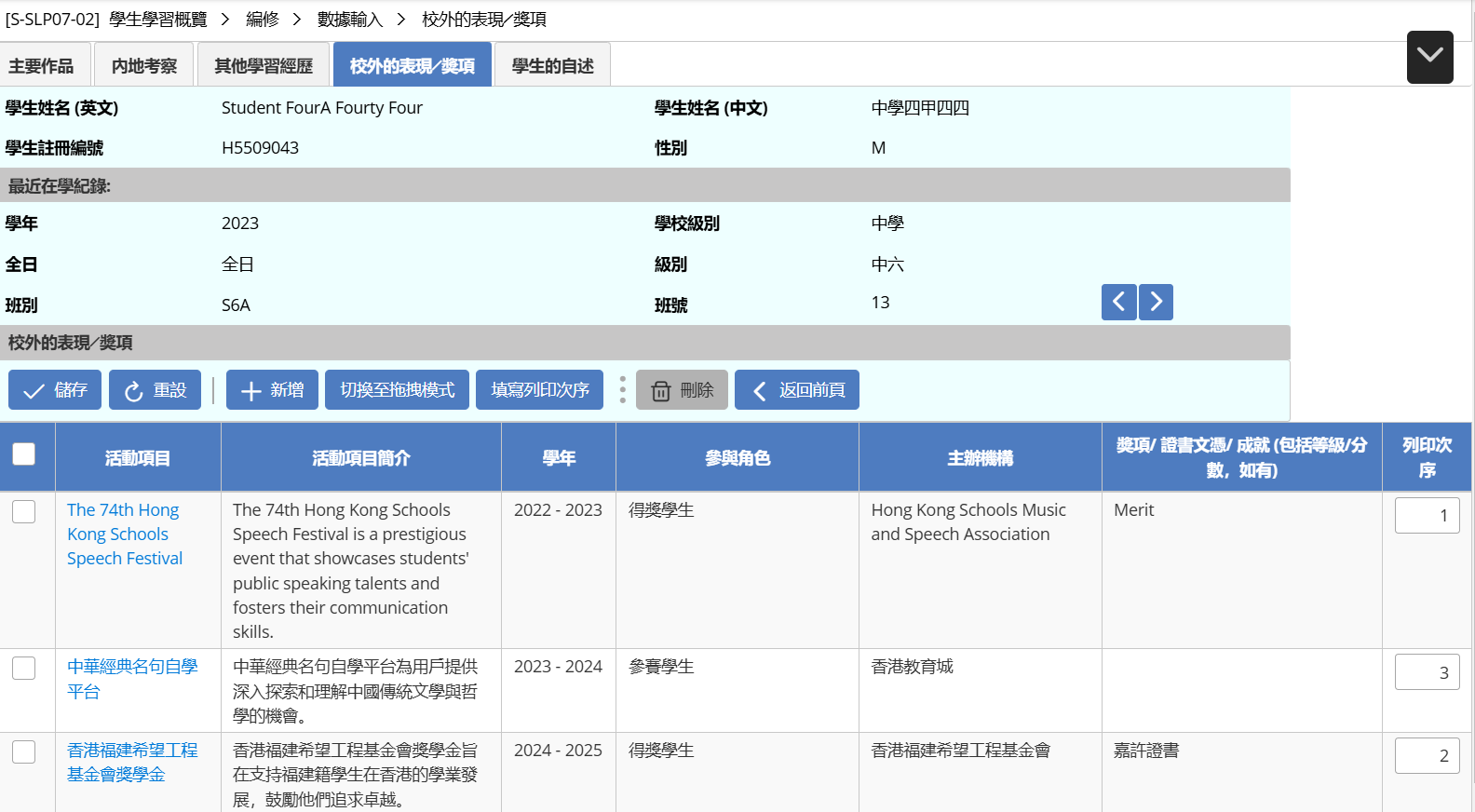 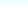 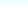 1
3
2
13
編修 – (遂一)輸入校外表現/獎項(3)
可按需要加入列印次序
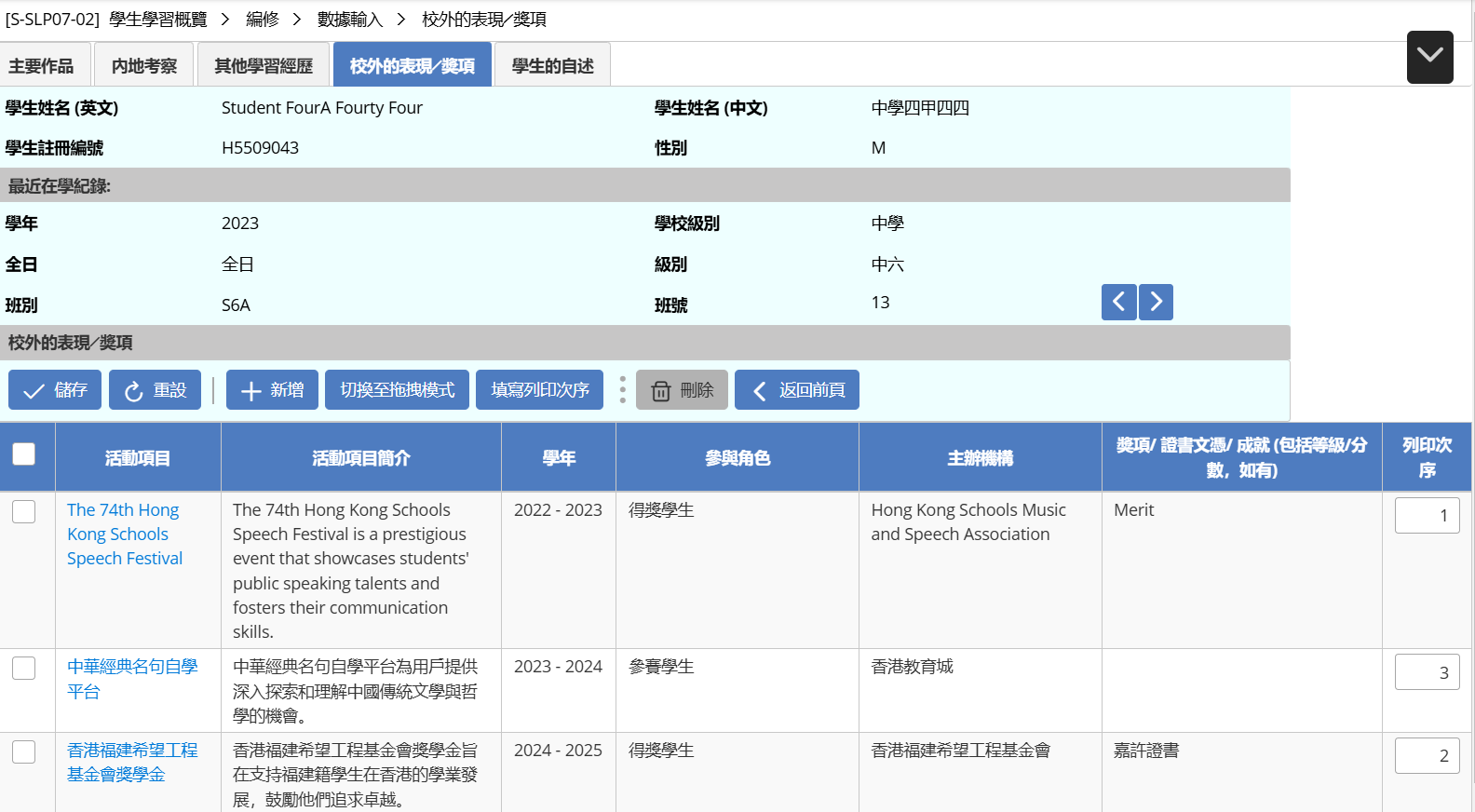 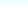 按[填寫列印次序] 將所有紀錄編配
列印次序
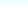 1
3
2
14
編修 – (遂一)輸入校外表現/獎項(4)
可按需要加入列印次序
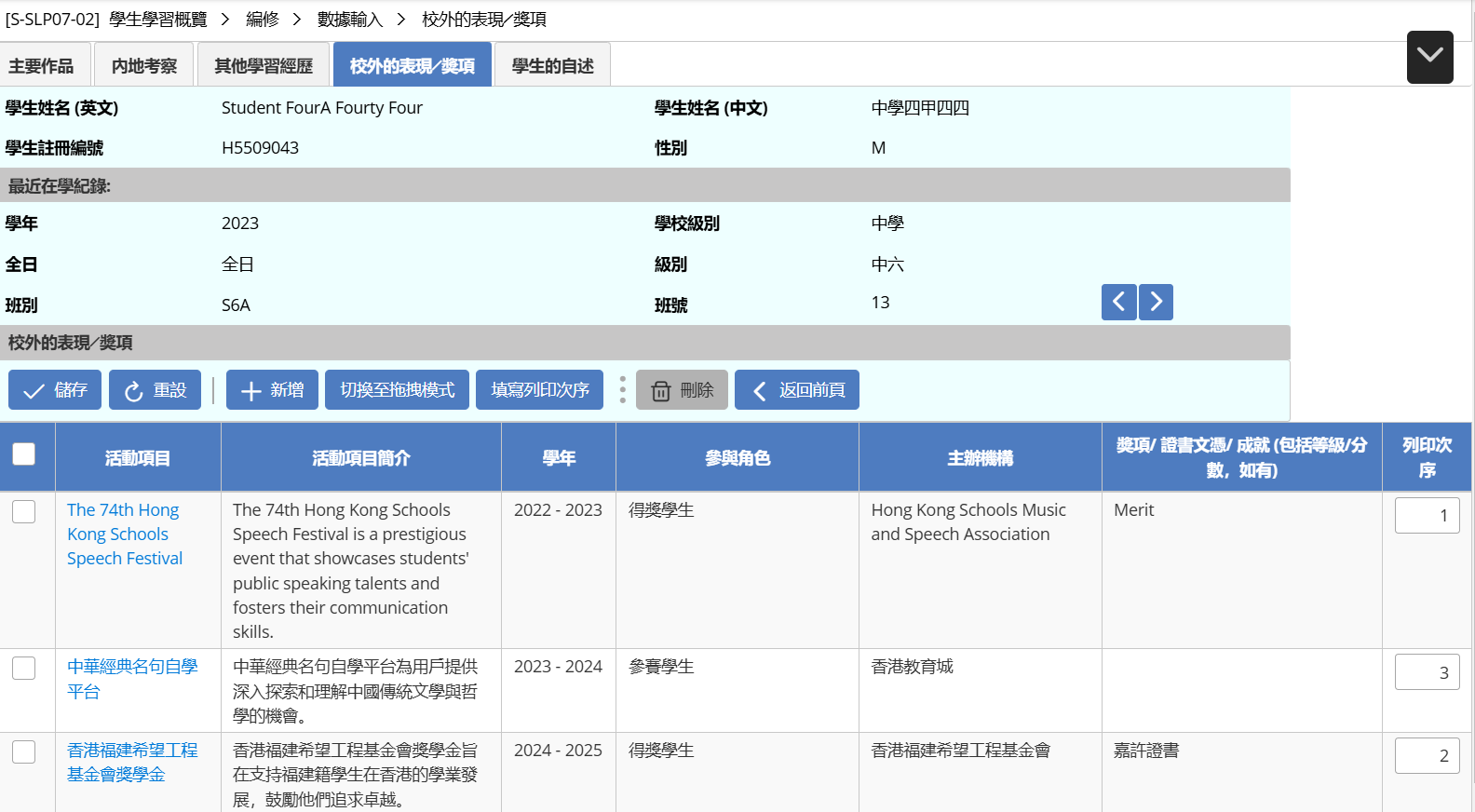 按[切換至拖拽模式]
將所有紀錄編配列印次序
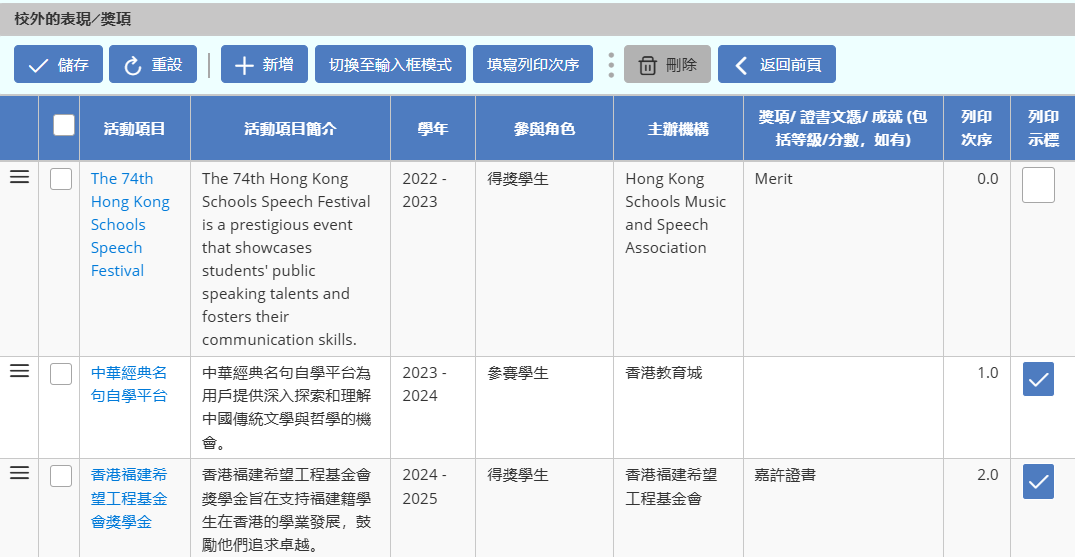 4
3
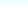 2
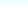 1
15
編修 – (遂一)輸入學生自述(1)
可按需要遂一作個別輸入/更改
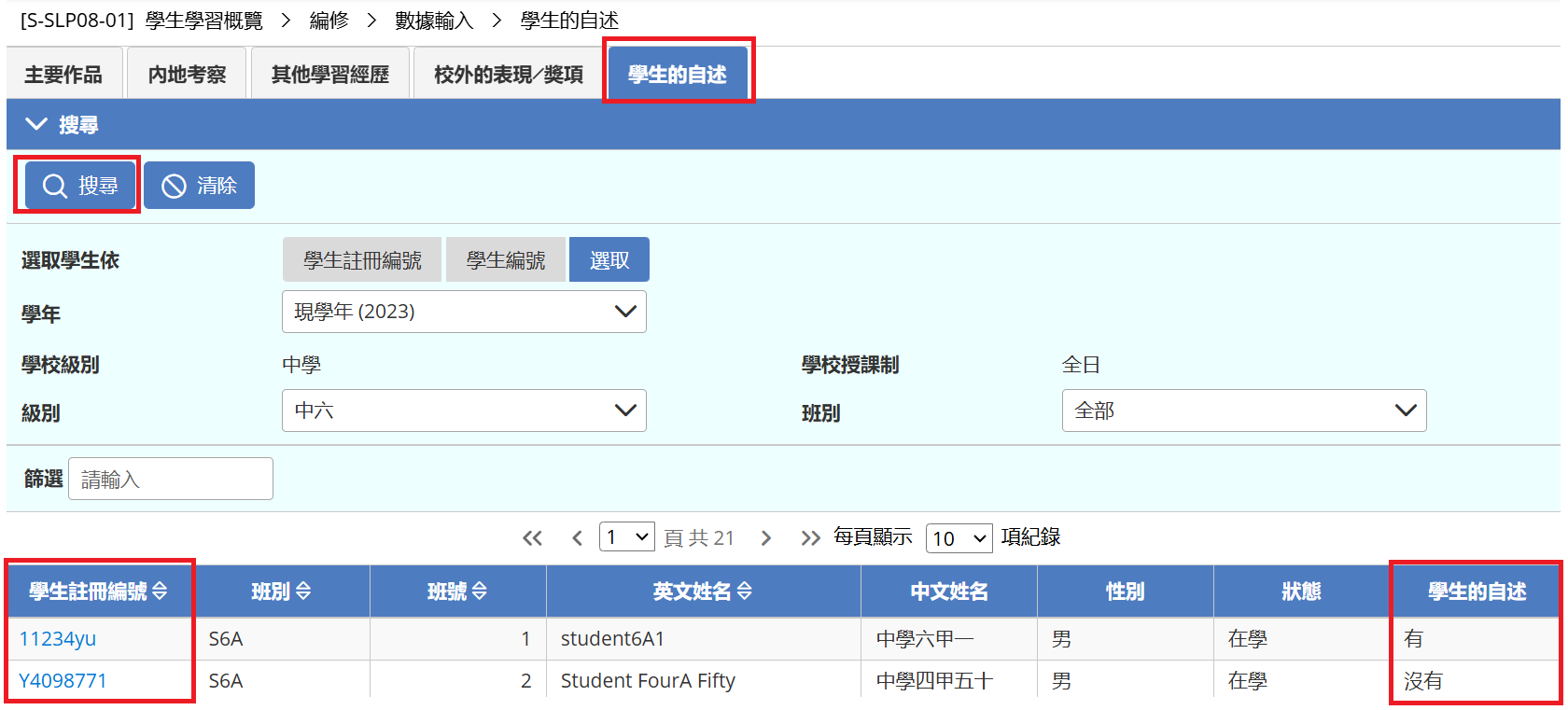 1
2
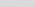 3
16
編修 – (遂一)輸入學生自述(2)
可按需要遂一作個別輸入/更改
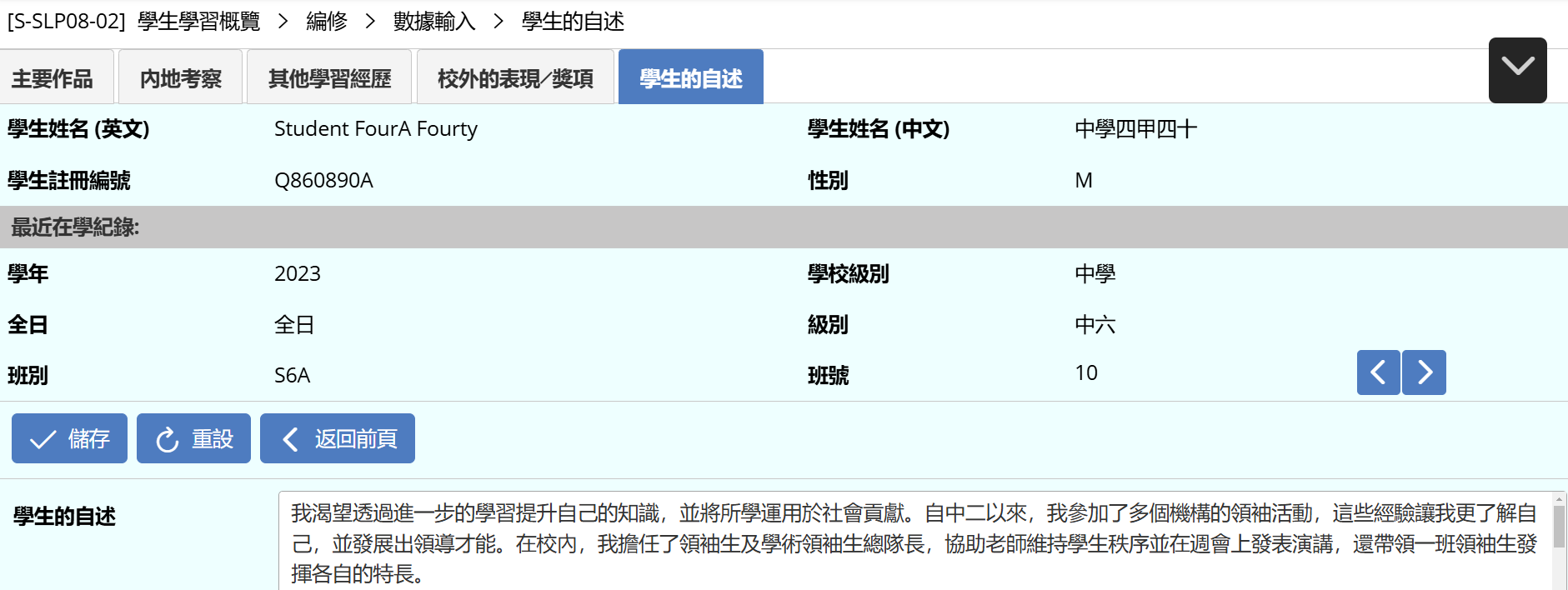 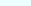 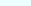 17
編修 – 其他學習經歷的列印次序
學生學習概覽 > 編修 > 列印次序 > 其他學習經歷
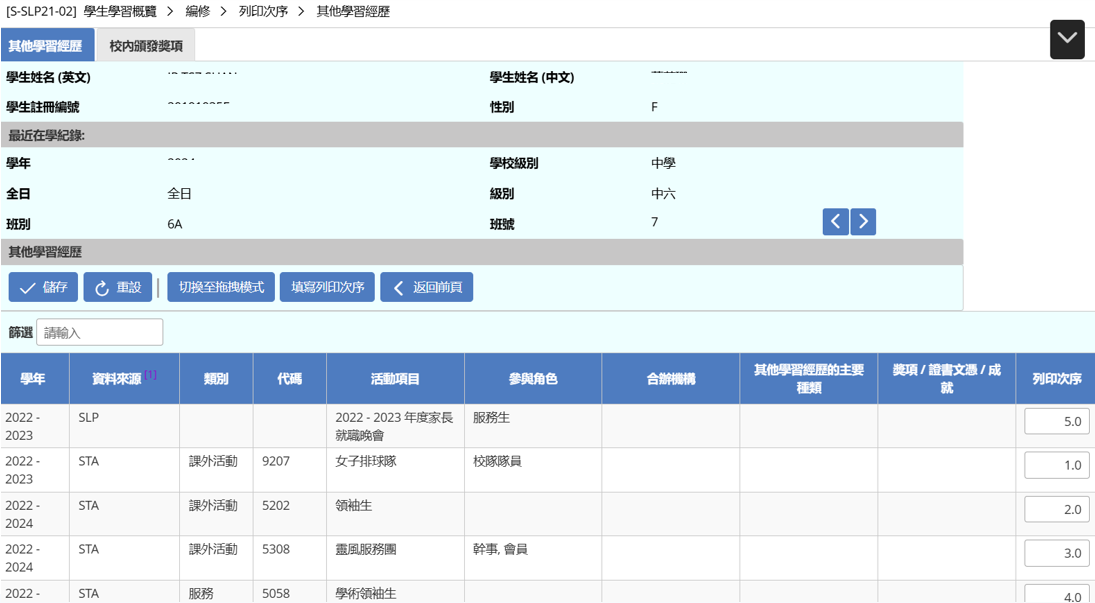 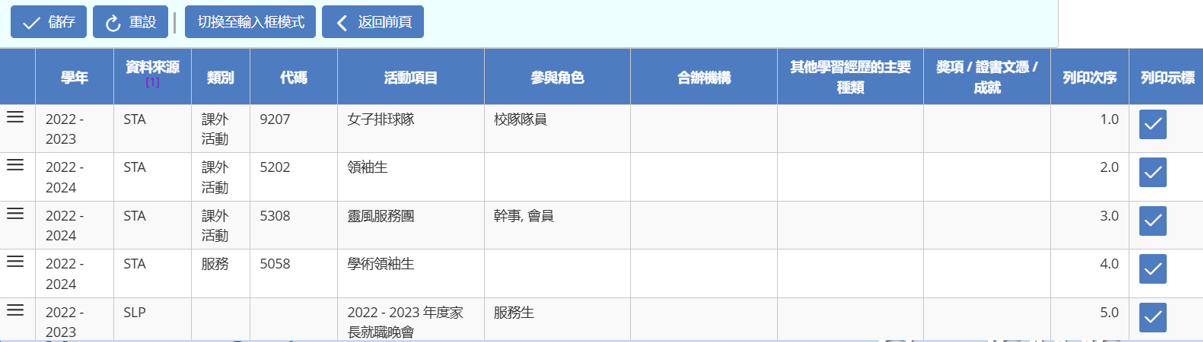 1
3
按[填寫列印次序]
或
[切換至拖拽模式]
將所有紀錄編配
列印次序
由課外活動模組匯入
2
18
編修 – 校內頒發獎項的列印次序
學生學習概覽 > 編修 > 列印次序 > 校內頒發的主要獎項及成就
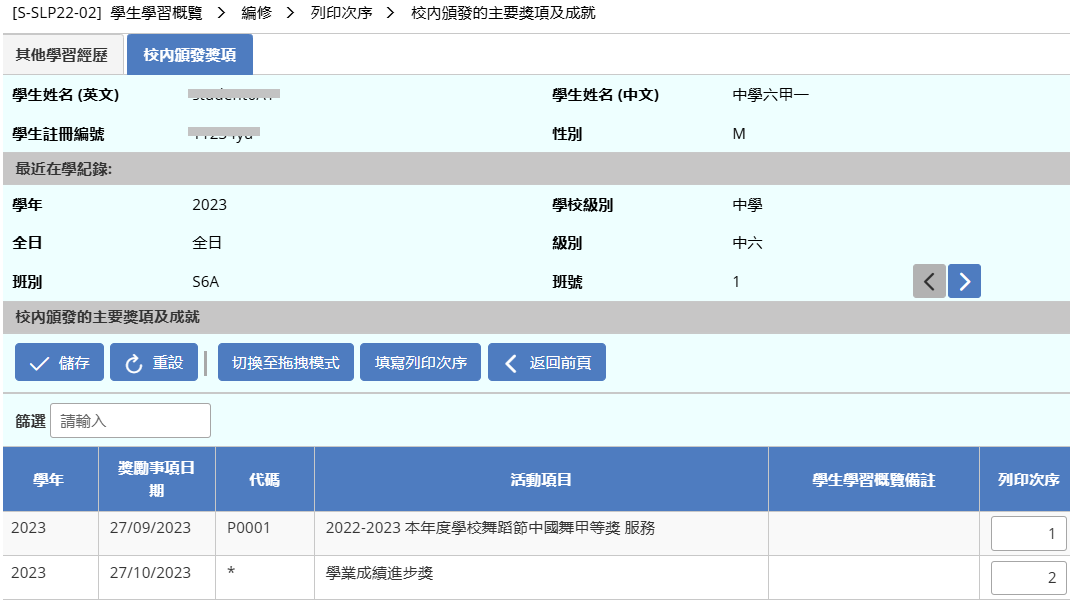 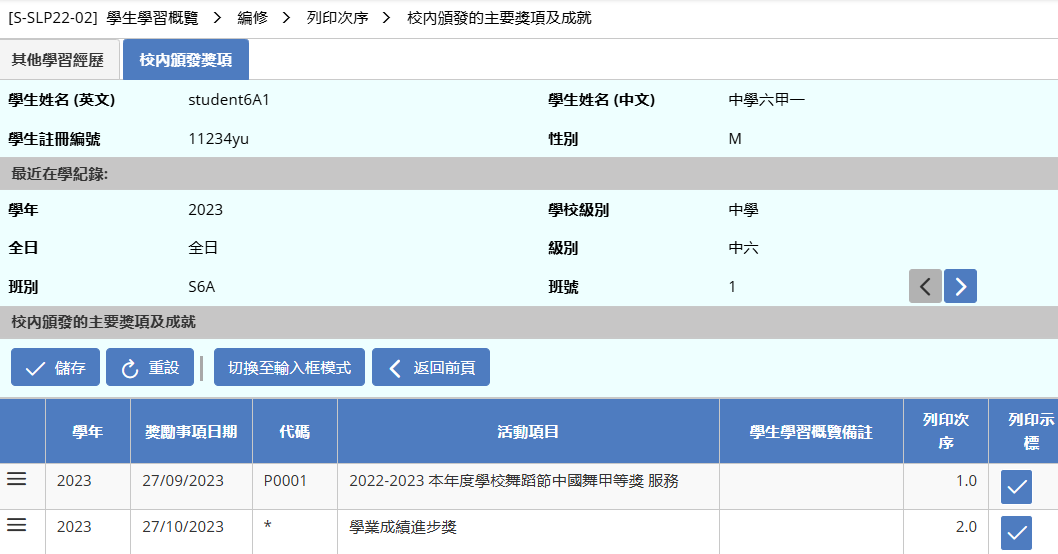 1
按[填寫列印次序]
或
[切換至拖拽模式]
將所有紀錄編配
列印次序
3
由獎懲資料模組匯入
2
19
- 完 -
20